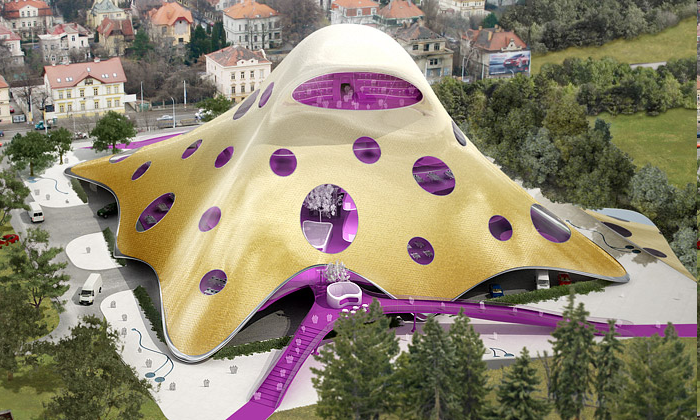 1
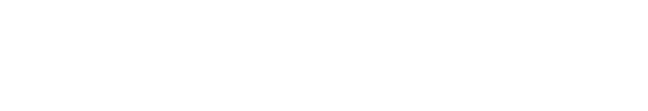 Filozofická fakulta Masarykovy univerzity
Co je knihovna?
Kdo je knihovník? A proč chci studovat zrovna tento obor?
Martin Krčál
ISKB02 Úvod do knihovnictví, podzim 2019
Harmonogram kurzu
páteční výuka 14:00-15:30
externí lektor
27.9.2019
prof. PhDr. Tomáš Kubíček, Ph.D. (ředitel MZK)
exkurze do MZK
v rámci výuky 18.10.2019
Podmínky ukončení
docházka není povinná
písemný test
termíny budou vyhlášené v ISu
první termín v zápočtovém týdnu
znalosti z kurzu, fakta a praxe
nutné učit se průběžně!!!
plnění krátkých úkolů
Obsah kurzu
Úvodní hodina
role knihovníka, informační povolání, postavení knihoven
Vývoj knihovnictví v Česku od 1918
změny v knihovnictví, trendy, budoucnost
Koncepce rozvoje knihoven
popis koncepce, orientace na služby pro uživatele, fondy, financování, legislativa 
Legislativa
zákony, vyhlášky, nařízení a normy platné pro knihovny
Obsah kurzu
Systém knihoven
rozdělení knihoven, funkce knihoven, rozdílné potřeby
Knihovnické procesy
akvizice, katalogizace, proces půjčování, digitalizace, ochrana fondu, využití technologií,...
Knihovnické a informační služby,  
výpůjční, reprografické, rešeršní, meziknihovní,…
informační vzdělávání, regionální funkce,...
Obsah kurzu
Typologie dokumentů
rozdělení dokumentů a jejich identifikace
Veřejné knihovny a jejich funkce
k čemu jsou veřejné knihovny, jaká je jejich role ve společnosti, čím jsou specifické např. základní, akademické, podnikové...
Učebnice ke studiu
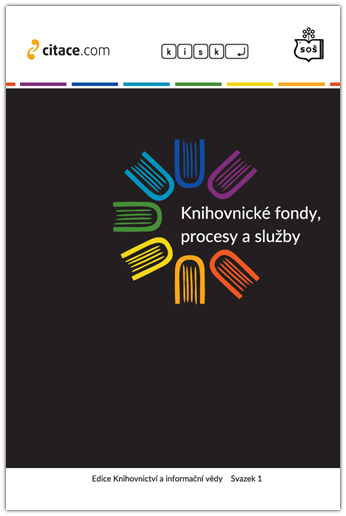 Knihovnické fondy, procesy a služby
Autoři: Martin Krčál, Pavla Kovářová, Pavlína Mazáčová, Iva Zadražilová a Klára Masařová
Místo: Brno
Vydavatel: Citace.com
Rok vydání: 2018
Stran: 127
Kde koupit:
na sekretariátu KISKu (Alice Lukavská)
E-shop T-shock (https://citace.t-shock.eu)
Další doporučená literatura
DILHOFOVÁ, Adéla, Monika KRATOCHVÍLOVÁ a Jan LIDMILA. 2013. Příručka pro knihovníky veřejných knihoven. Vyd. 1. Brno: Moravská zemská knihovna, 59 s. ISBN 978-807-0511-992. Dostupné také z: http://www.mzk.cz/pro-knihovny/vzdelavani-knihovniku/prirucka-pro-knihovniky
KOONTZ, Christie a Barbara GUBBIN. 2012. Služby veřejných knihoven: směrnice IFLA. 2., zcela přeprac. vyd. Praha: Národní knihovna České republiky - Knihovnický institut, 203 s. ISBN 9788070506127. Dostupné také z: http://www.ifla.org/files/assets/hq/publications/series/147-cs.pdf
CEJPEK, Jiří. 2005. Proměny let devadesátých: knihovnictví na prahu informačního věku - děje, myšlenky a názory. Praha: Svaz knihovníků a informačních pracovníků ČR, 79 s. Aktuality SKIP. ISBN 80-858-5115-6.
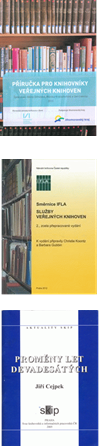 Další zdroje
Informace pro knihovny
Koncepce.knihovna.cz
Knihovní zákon
Autorský zákon
Úkol #1 - Fotovýzkum
Vyfoťte:
1. místo, kde se učíte na důležitou zkoušku
2. co potřebujete k učení
3. vaši oblíbenou knihovnu nebo knihovnu ve vašem městě/obci
4. oblíbené místo ve vaší knihovně
5. místo ve vaší knihovně, které nesnášíte
6. co je pro vás knihovna
Úkol #1 - odevzdání
odevzdávárna předmětu v ISu
založte složku s Vaším příjmením
termín: do 28.9.2019
PROLEGOMENA OBORUaneb Proč jet do Křižanova?
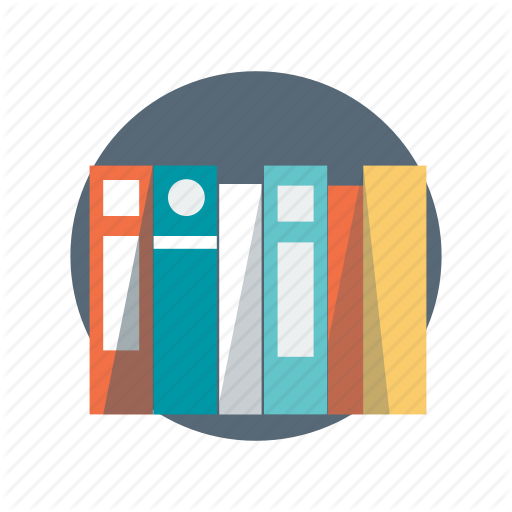 Co je knihovna?
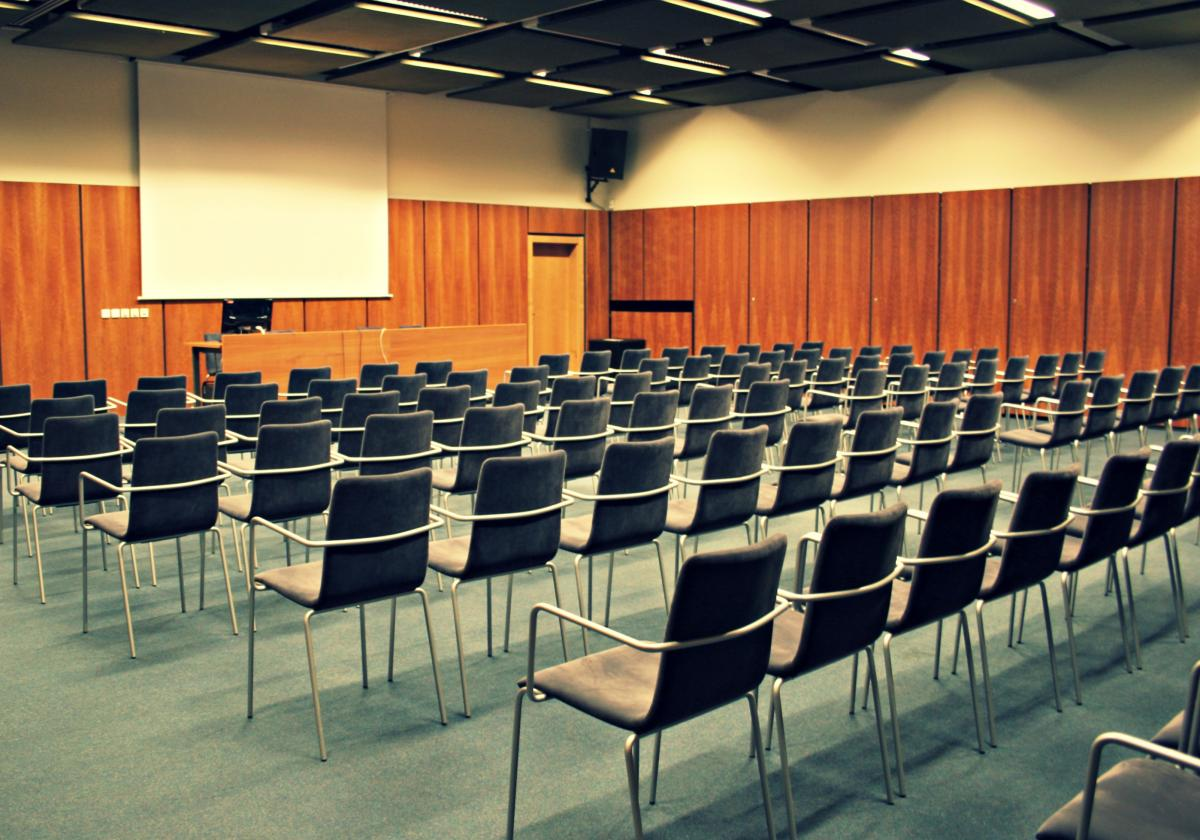 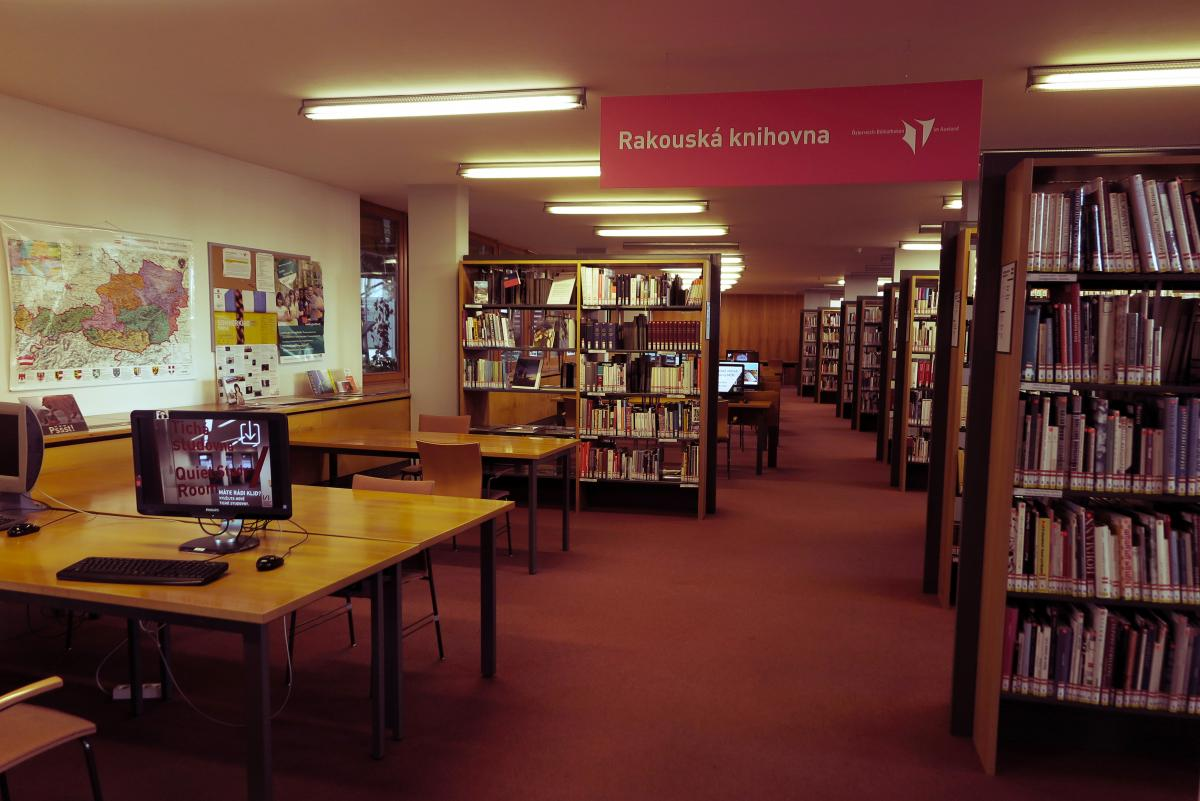 Moravská zemská knihovna v Brně
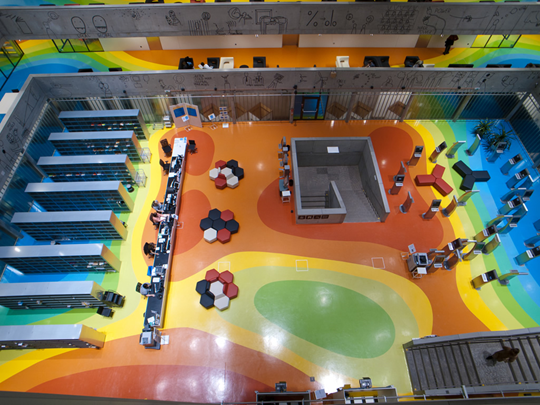 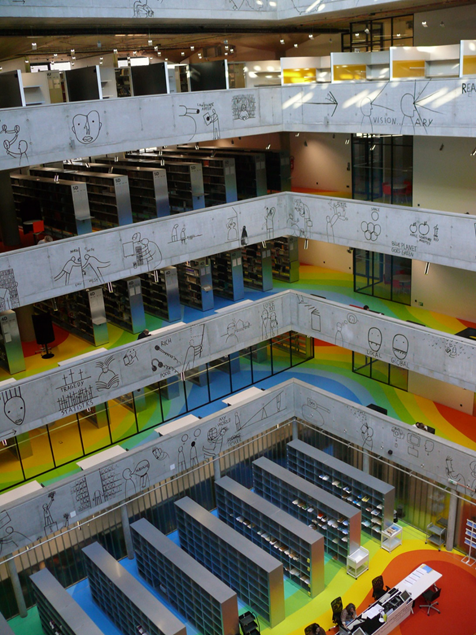 Národní technická knihovna v Praze
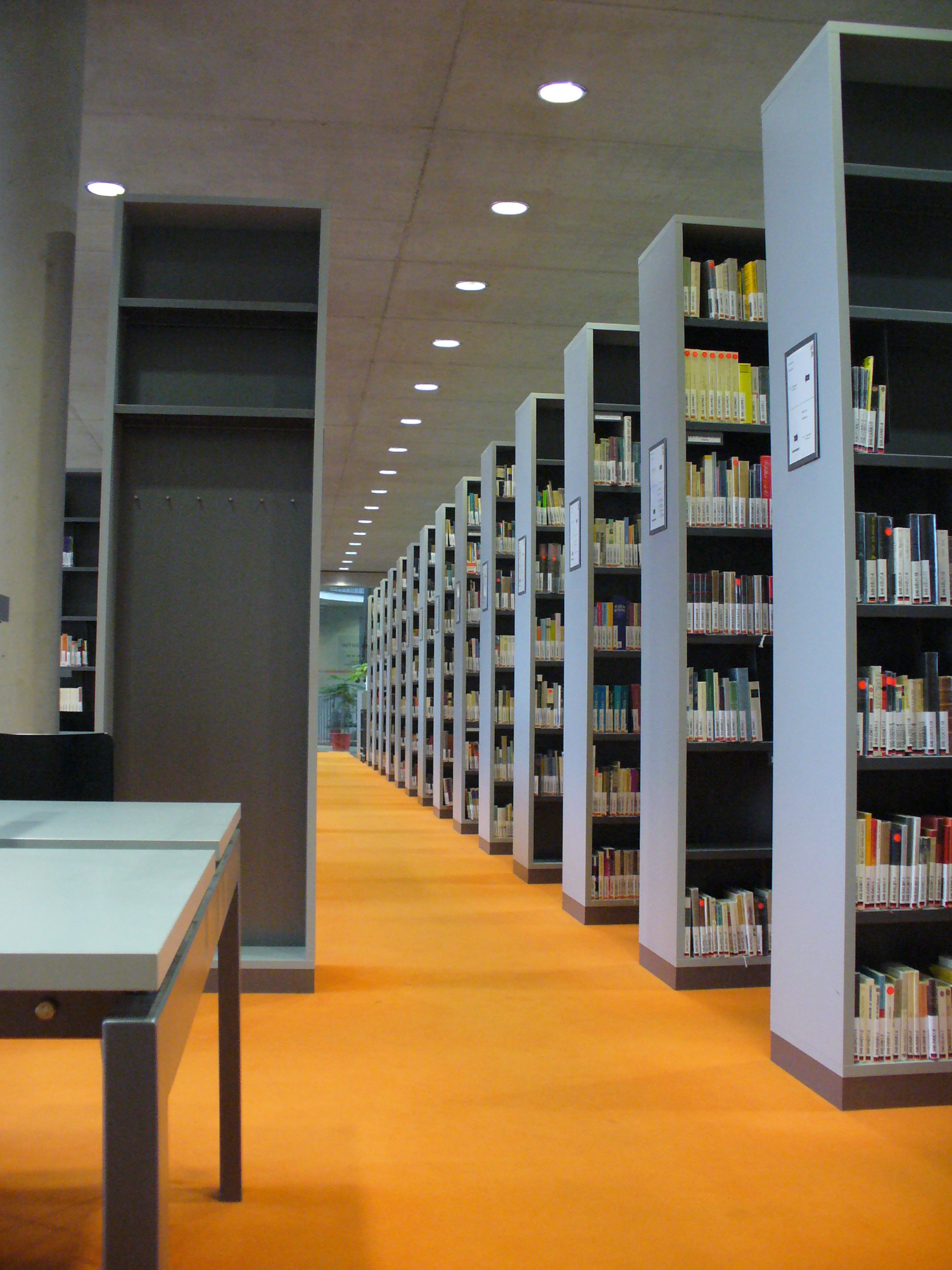 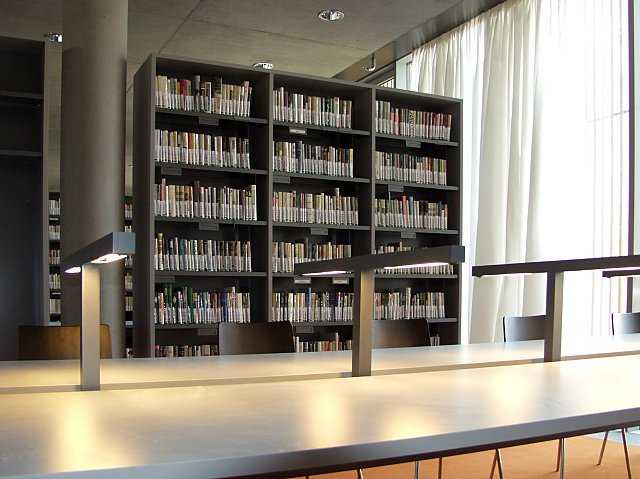 Ústřední knihovna FF MU
Národní knihovna  - Klementinum
Knihovna obce Kujavy
Městská knihovna Česká Třebová
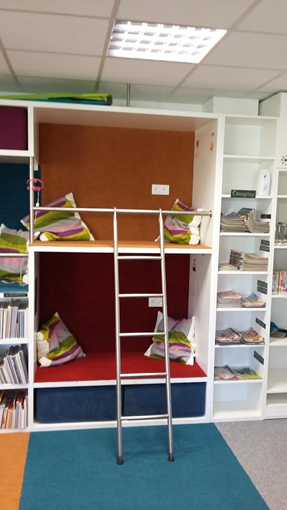 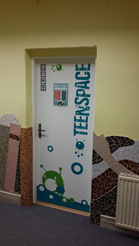 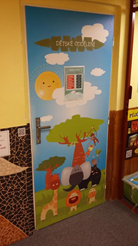 Městská knihovna Česká Třebová
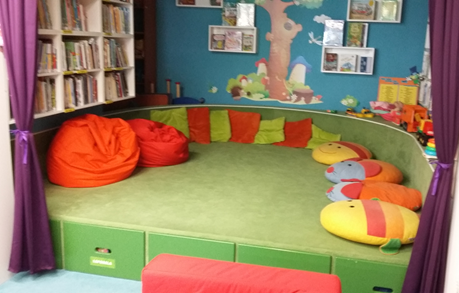 interiér
Knihovna Cesty domů
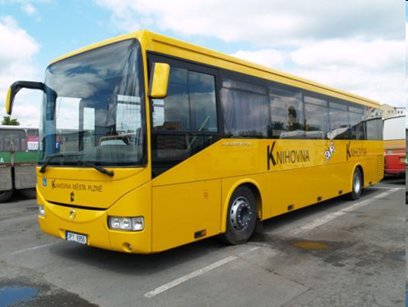 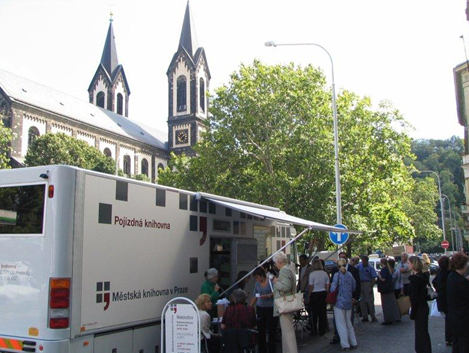 Bibliobus
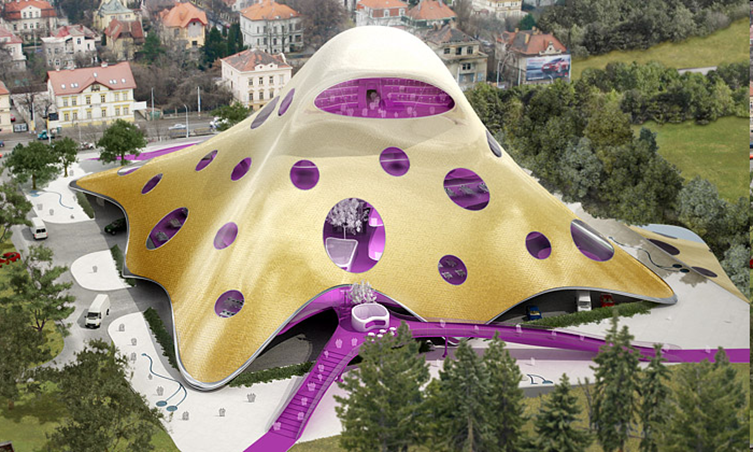 ...a tohle taky měla být knihovna
Knihovna Na Křižovatce
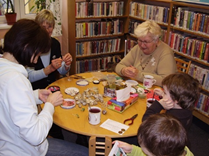 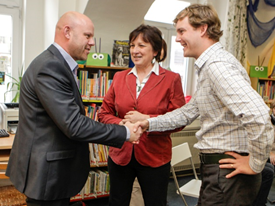 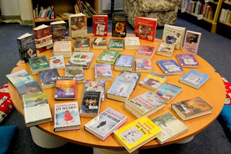 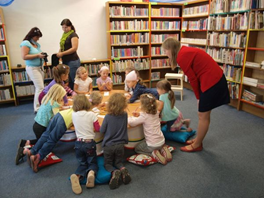 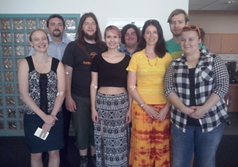 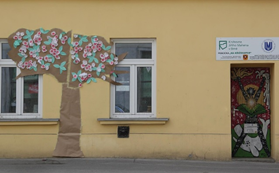 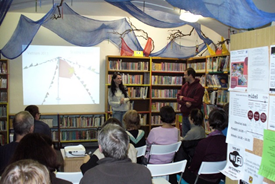 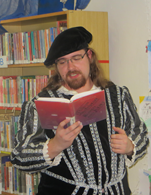 Charakteristika knihovny
kulturní, informační a vzdělávací instituce
hlavní funkce
shromažďování dokumentů
zpracovávání dokumentů
uchovávání dokumentů
zpřístupňování dokumentů
poskytování služeb
organizovaná sbírka dokumentů
paměťová instituce
Informační systém knihovny
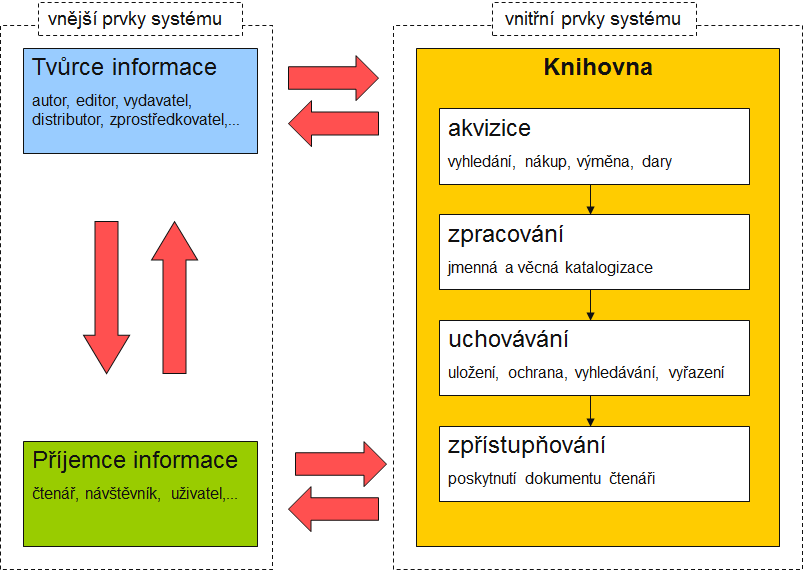 Knihovník
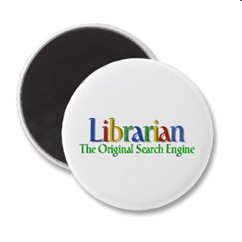 Librarian v Googlu
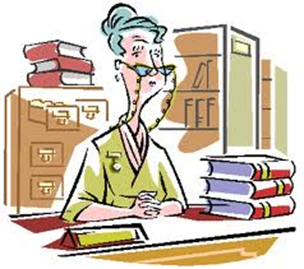 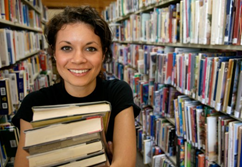 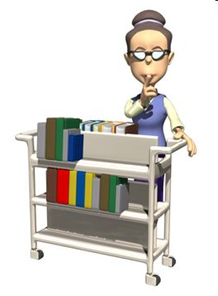 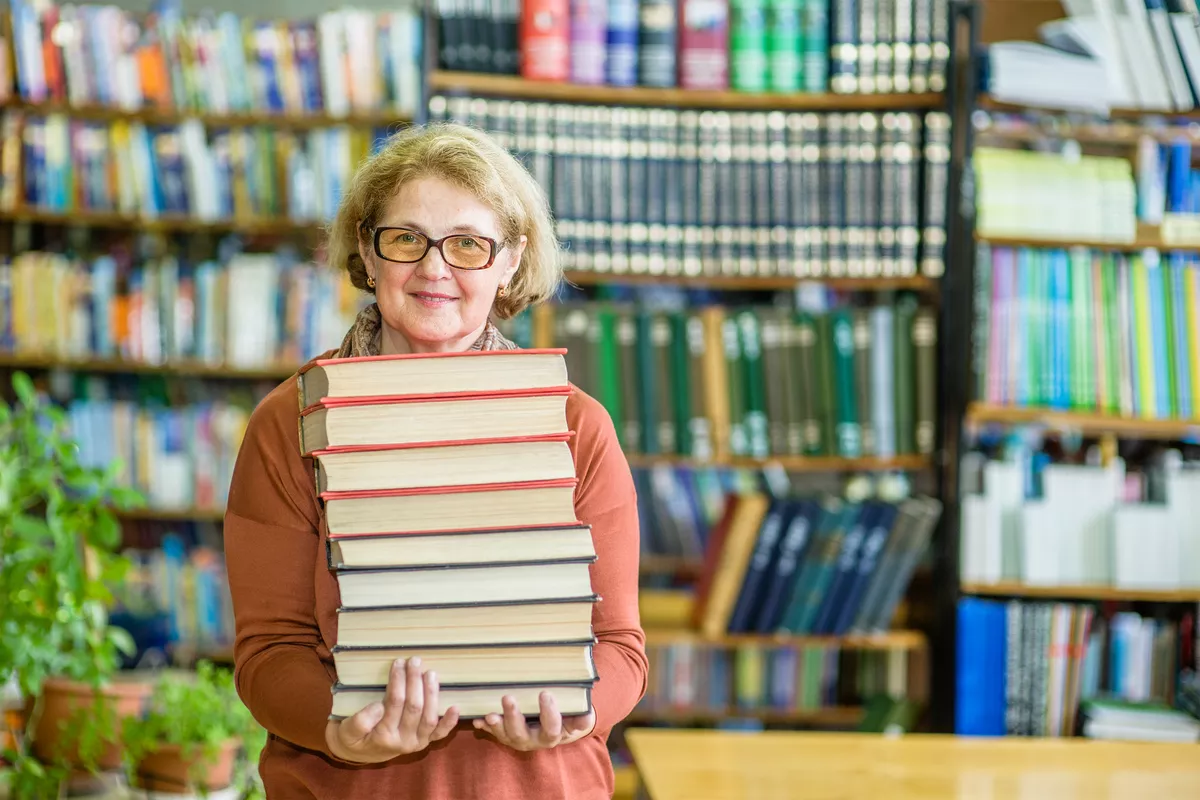 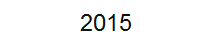 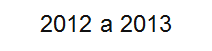 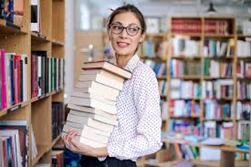 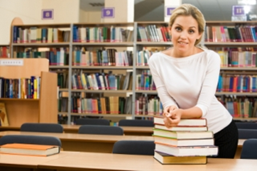 2019
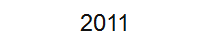 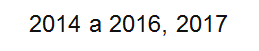 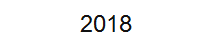 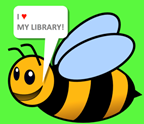 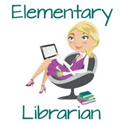 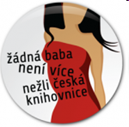 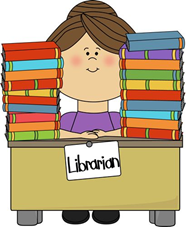 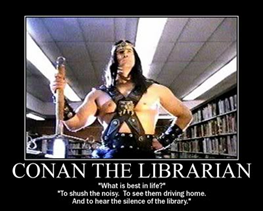 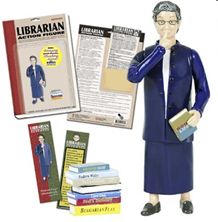 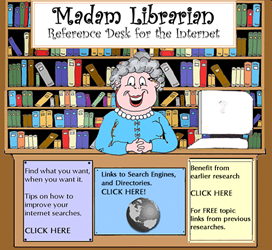 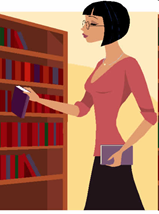 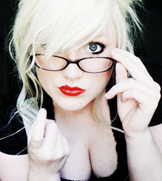 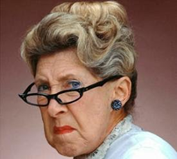 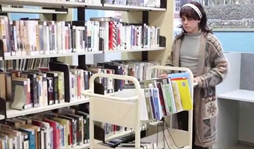 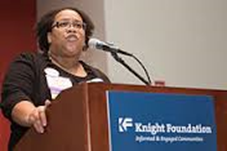 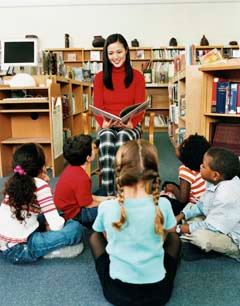 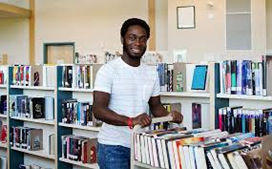 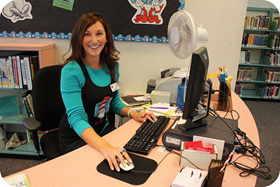 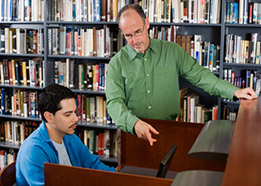 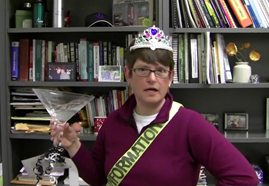 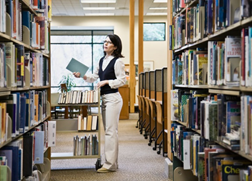 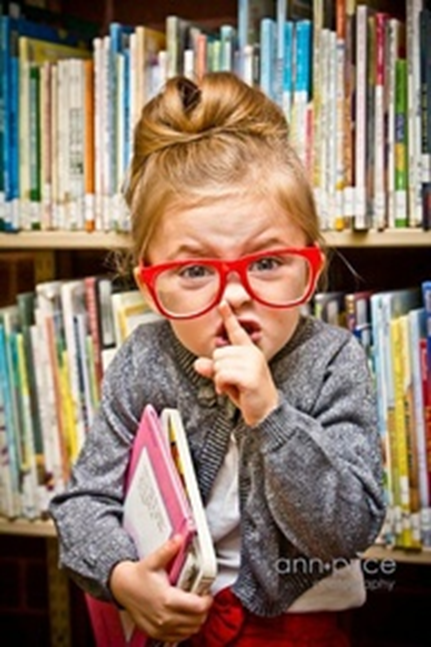 České knihovnické legendy
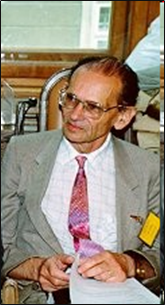 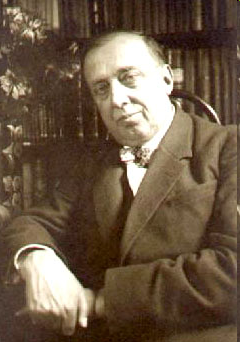 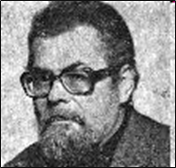 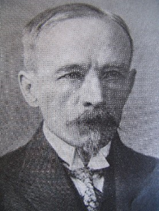 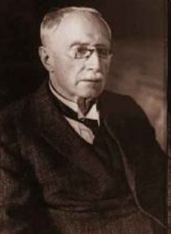 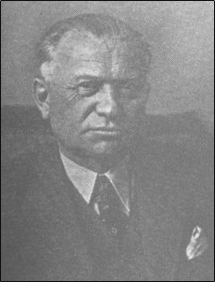 České knihovnické legendy
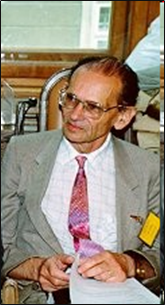 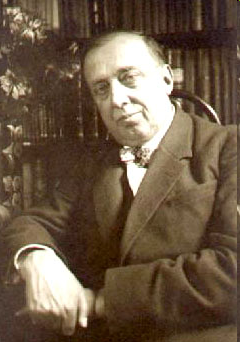 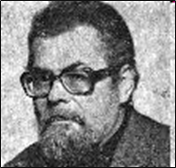 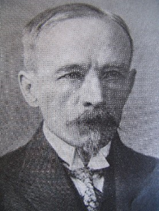 Miroslav Nádvorník
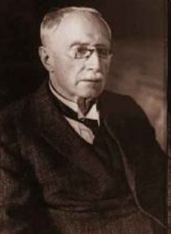 Ladislav Jan Živný
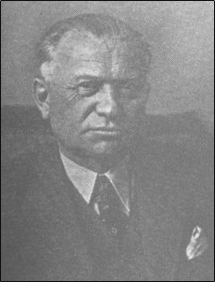 Jiří Mahen
Jaroslav Borecký
Jiří Cejpek
Antonín Sova
Zdeněk Václav Tobolka
Aktuální osobnosti českého knihovnictví
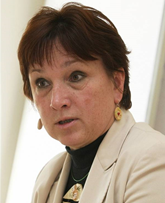 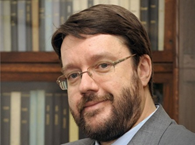 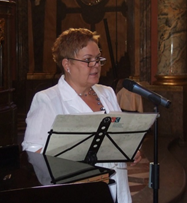 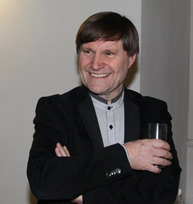 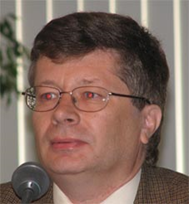 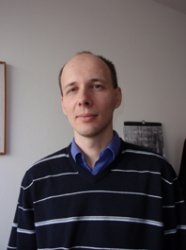 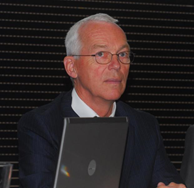 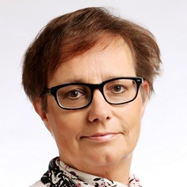 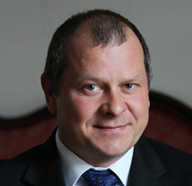 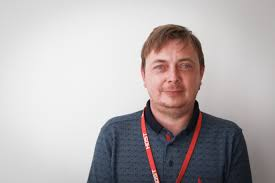 Aktuální osobnosti českého knihovnictví
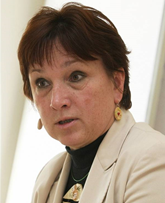 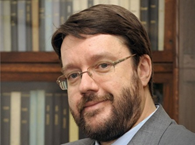 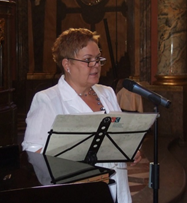 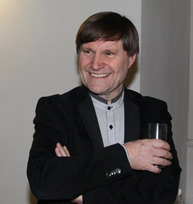 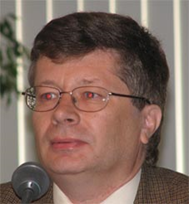 Zlata Houšková
Miroslav Bartošek
Libuše Nivnická
Tomáš Řehák
Vít Richter
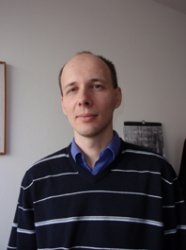 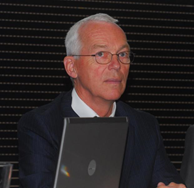 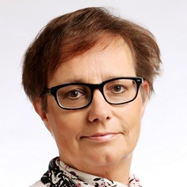 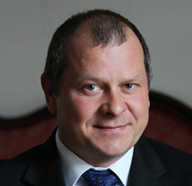 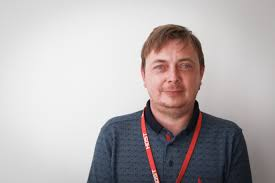 Aktuální osobnosti českého knihovnictví
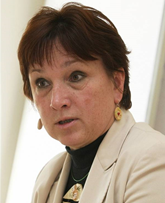 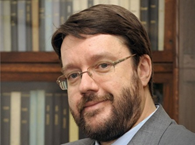 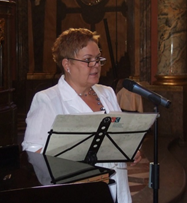 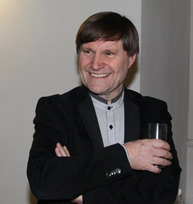 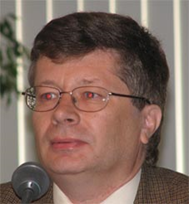 Zlata Houšková
Libuše Nivnická
Miroslav Bartošek
Tomáš Řehák
Vít Richter
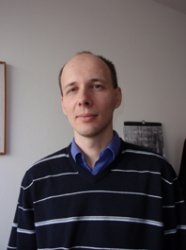 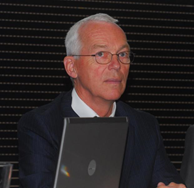 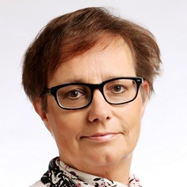 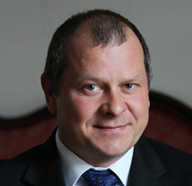 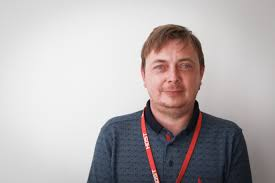 Micha Denar
Martin Lhoták
Petr Žabička
Martin Svoboda
Bohdana Stoklasová
Další osobnosti českého knihovnictví
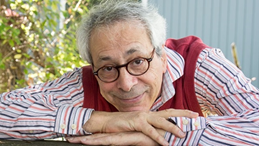 ...a ještě jeden knihovník
Knihovník
pracovník knihovny
vykonávající odborné knihovnické práce
výběr, zpracování, organizování, vyhledávání dokumentů
zpřístupňování/dodávání dokumentů a informací uživatelům knihovny
technologie
...
Ideální knihovník
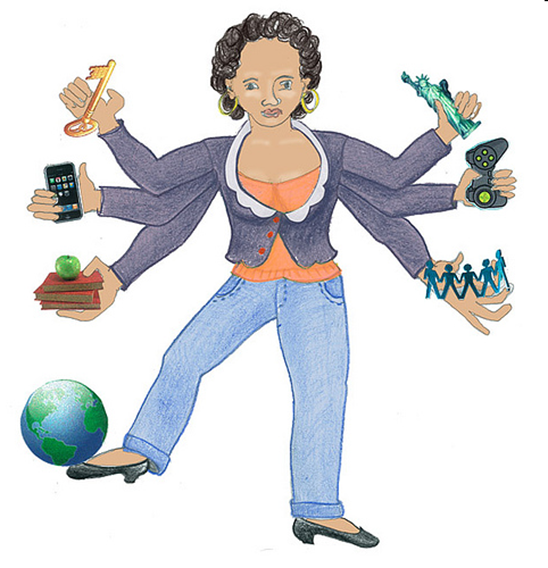 Knihovnické činnosti
http://vimeo.com/37176303
Národní soustava kvalifikací
registr národních kvalifikací
garantuje stát
zákon č. 179/2006 Sb., o ověřování a uznávání výsledků dalšího vzdělávání a o změně některých zákonů
certifikace (certifikační autorita)
zisk certifikátu – finanční náročnost
uplatnění???
vsrovnávání se zahraničím
kvalifikační a hodnotící standard
vazba na Národní soustavu povolání
Knihovnické kvalifikace
Knihovník akvizitér
Knihovník katalogizátor
Knihovník pracovník správy fondů
Referenční knihovník
Knihovník v přímých službách
Knihovník v knihovně pro děti
Knihovník specialista správce digitální knihovny
Samostatný systémový knihovník
další kvalifikace >>>
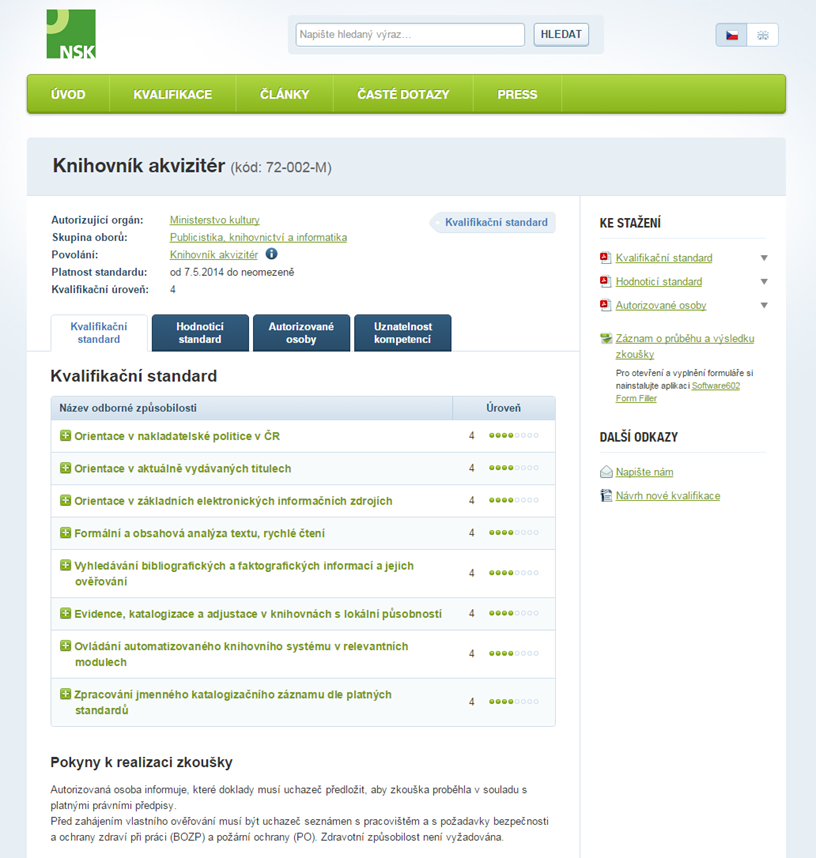 Knihovník akvizitér
ukázka kvalifikace na NSK
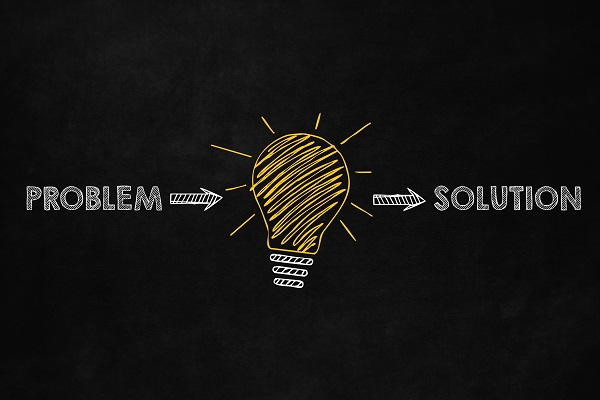 Problémy NSK
Znáte nějaké knihovnické profese?
A DAY IN THE LIFE
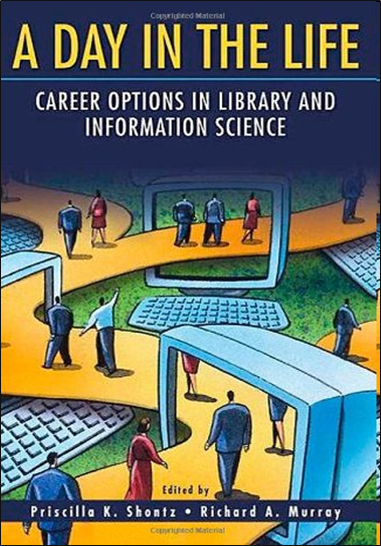 SHONTZ, Priscilla K., Richard A. MURRAY (eds). A day in the life: career options in library and information science. London: Libraries Unlimited, c2007. 443 s. ISBN 15-915-8364-0.
seznam povolání v oblasti knihovnictví a informační vědy
rozděleno dle typů knihoven
Vybraná knihovnická povolání
reference librarian
curriculum specialist
metadata specialist
technology librarian
e-periodicals manager
learning resource manager
medical specialist
rights and permission manager
knowledge managment specialist
community evangelist
technical evangelist
...
adult services librarian
teen librarian
children‘s librarian
multimedia librarian
electronic services librarian
technical services manager
internet trainer
web marketing coordinator
project manager/coordinator
information architect
librarian for blind and disabled
human resource librarian
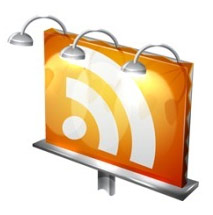 Děkuji Vám za pozornost
Martin Krčál
krcal@phil.muni.cz
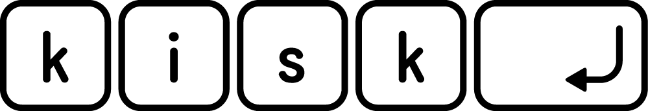 Filozofická fakulta Masarykovy univerzity